Matematika 2-sinf
Mavzu: 
3, 4 sonlarini bir xonalisonga ko‘paytirish
Mustaqil topshiriq. (75- bet) 5- topshiriq.Ko‘paytmalarni topamiz.
14
=
6
12
=
=
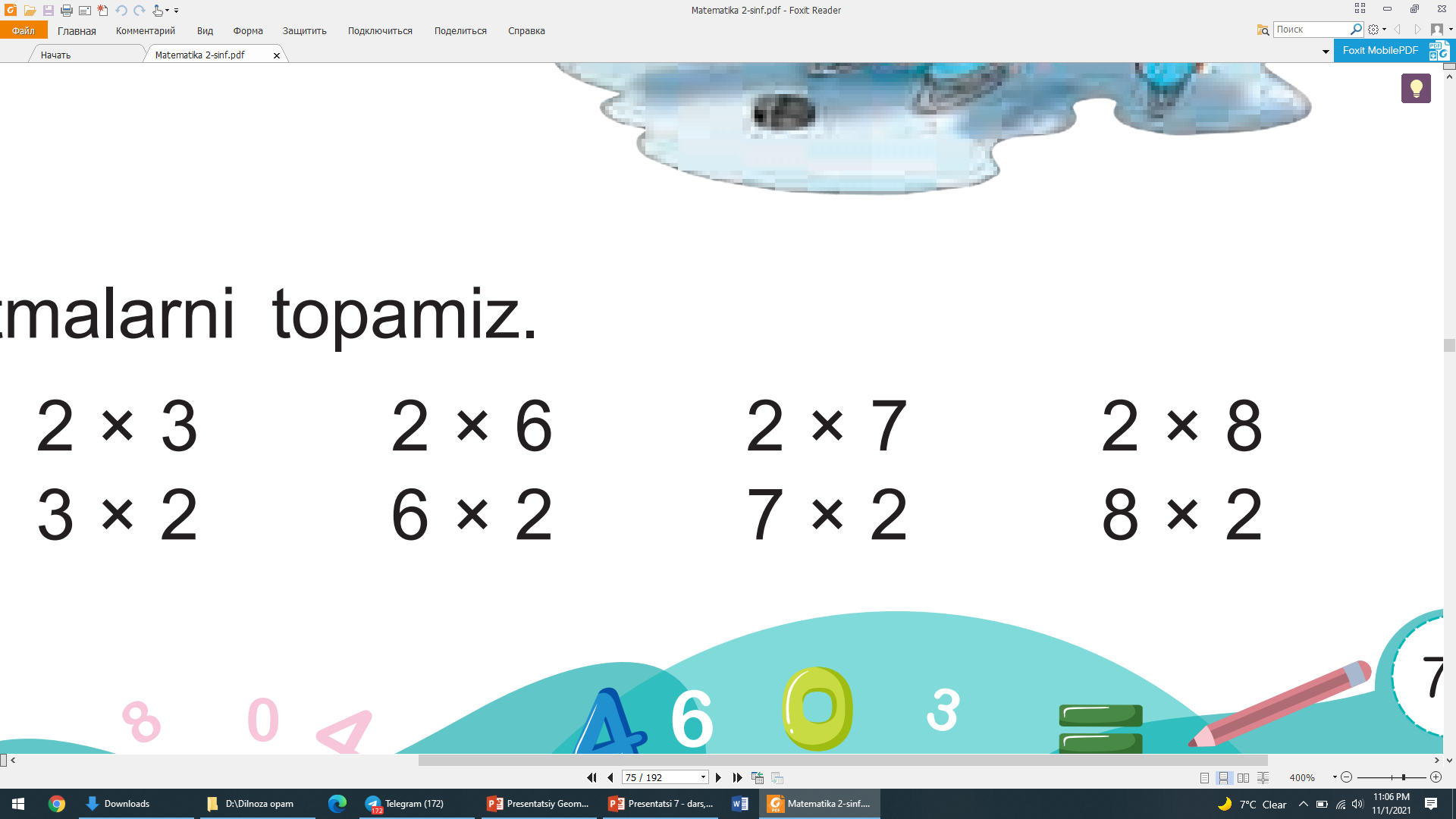 14
=
12
6
=
=
2
=
16
=
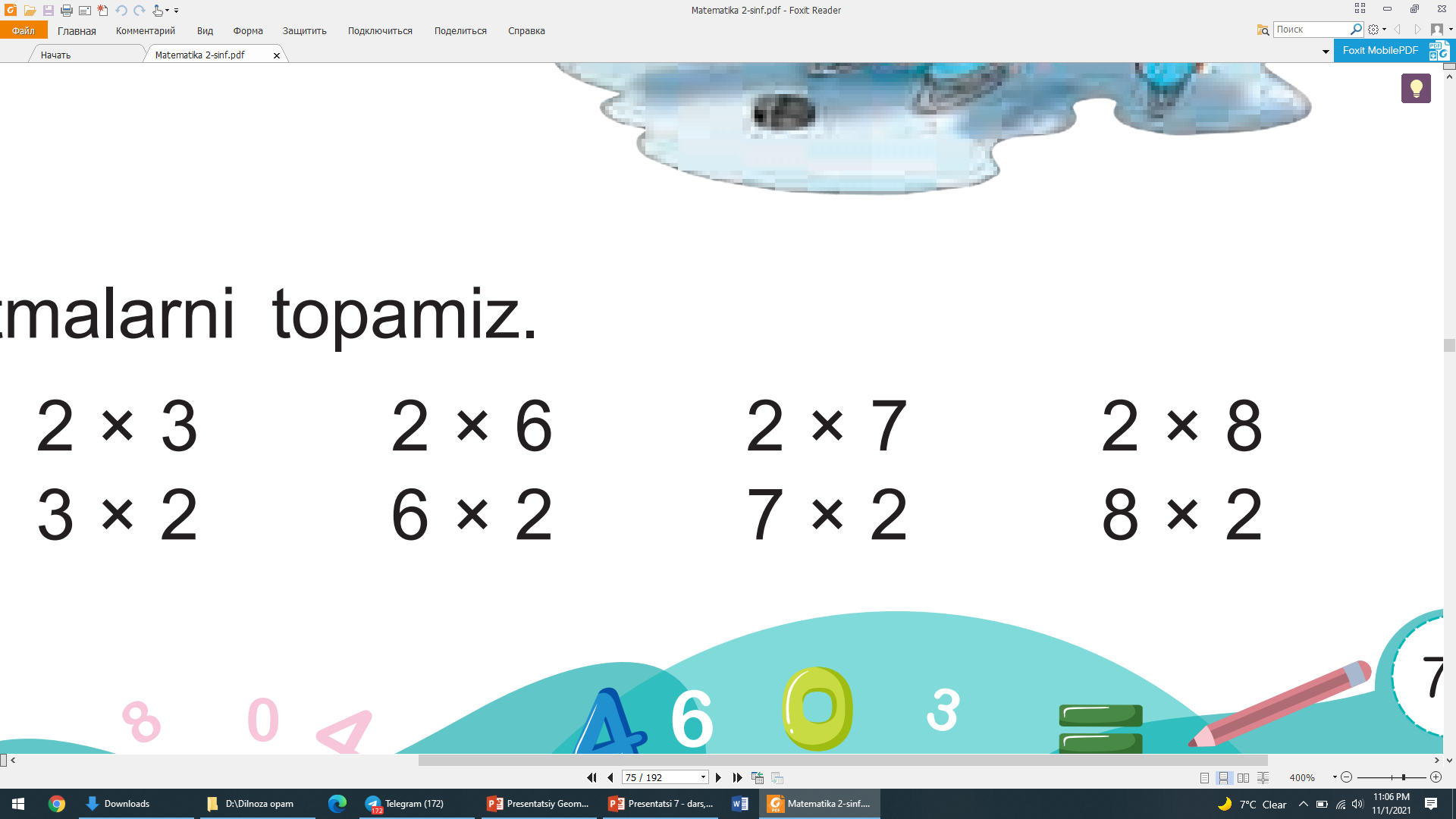 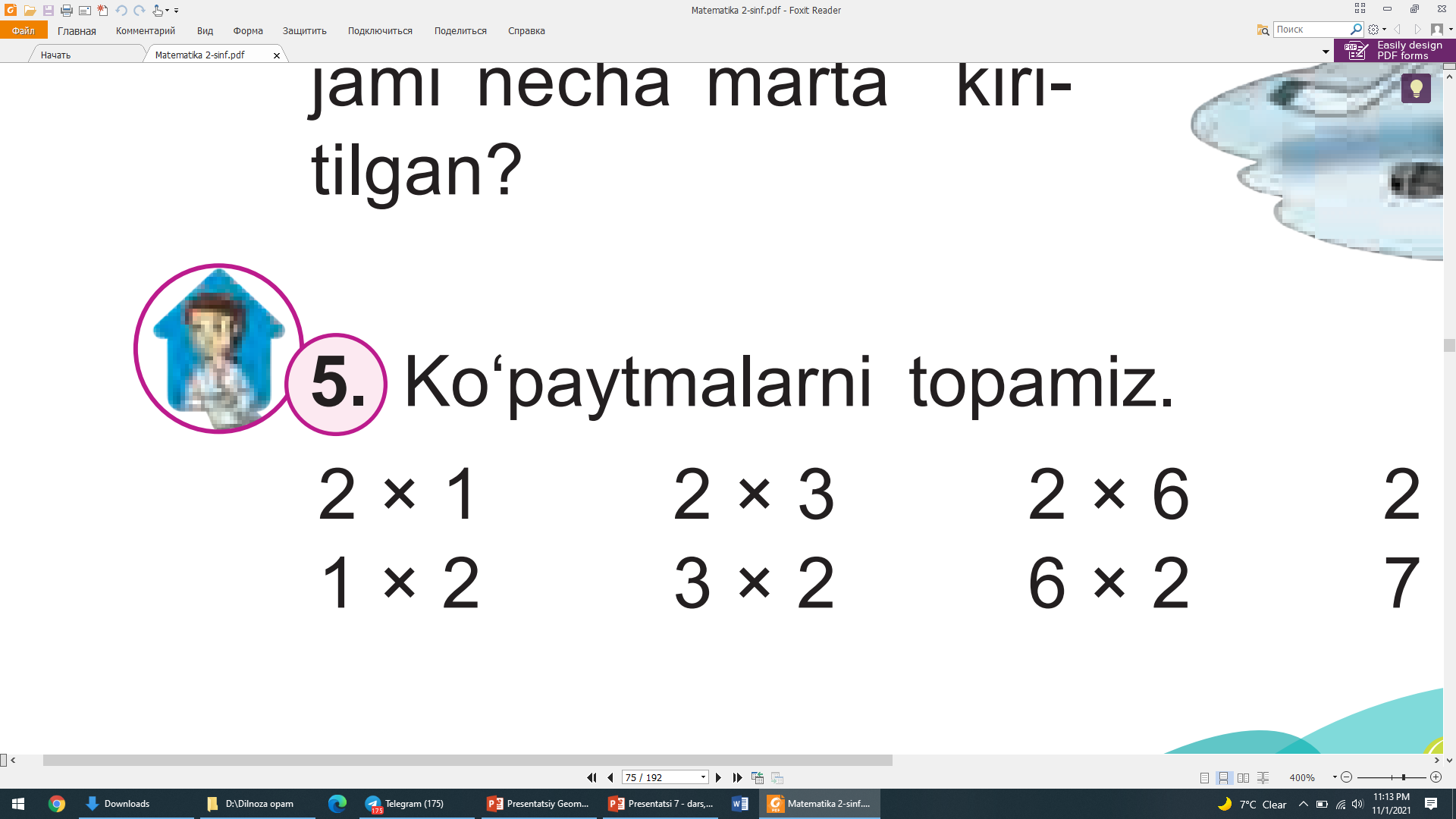 2
=
16
=
1- topshiriq. Hisoblashlarni tushuntiramiz.
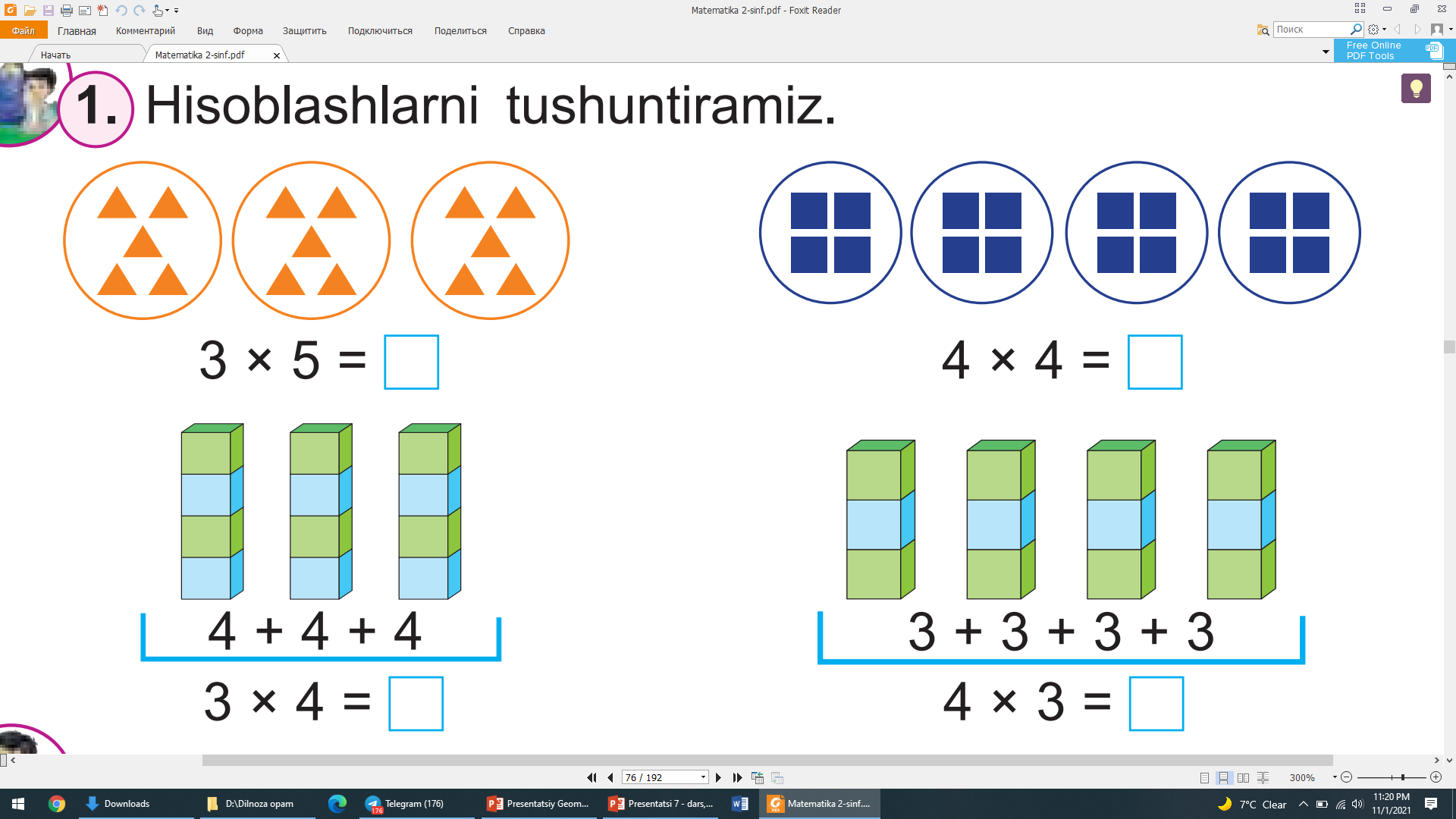 15
16
12
12
2 – topshiriq. Hisoblaymiz. Kim chaqqon?
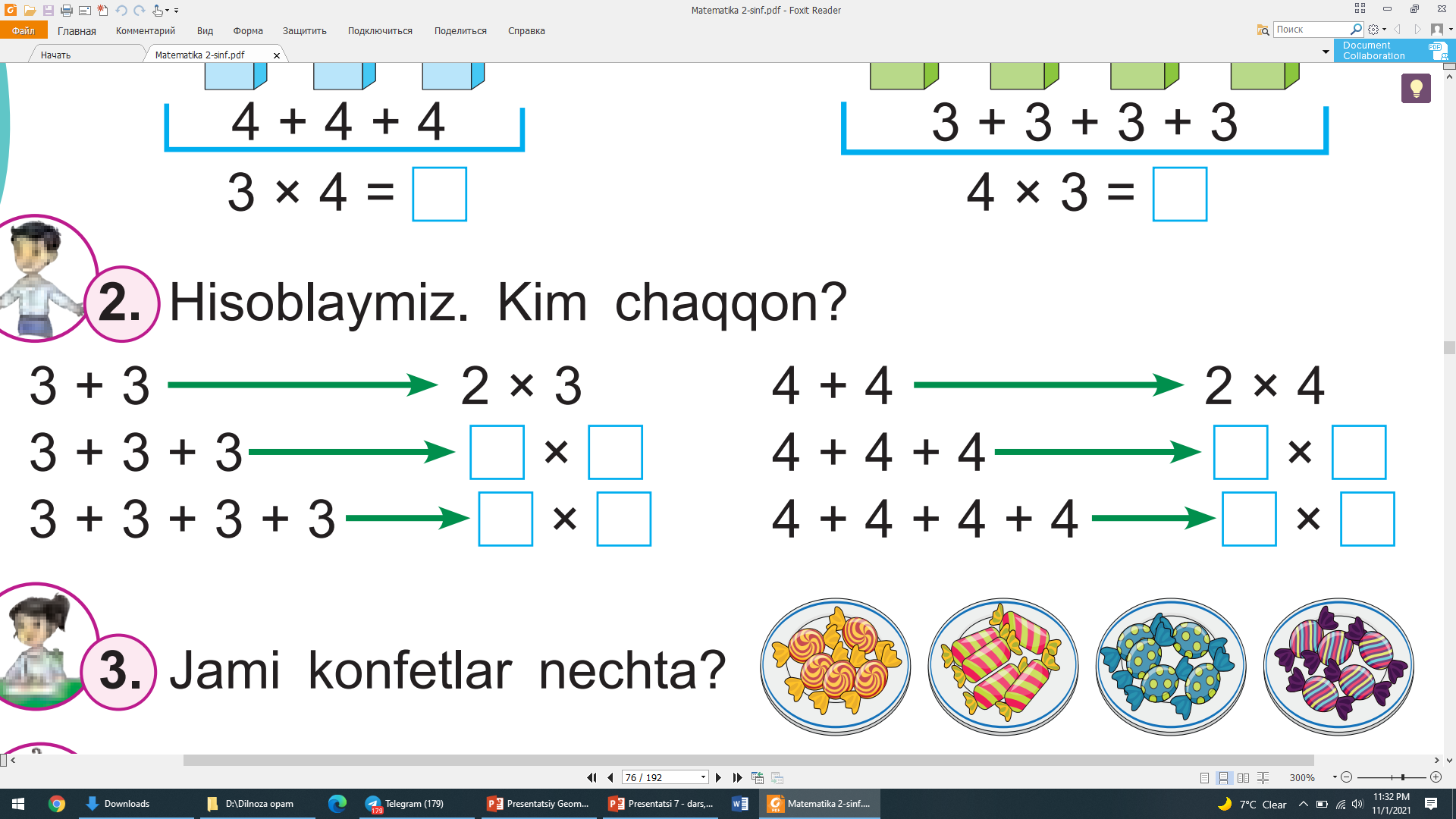 3
3
3
4
4
4
3
4
3 – topshiriq. Jami konfetlar nechta?
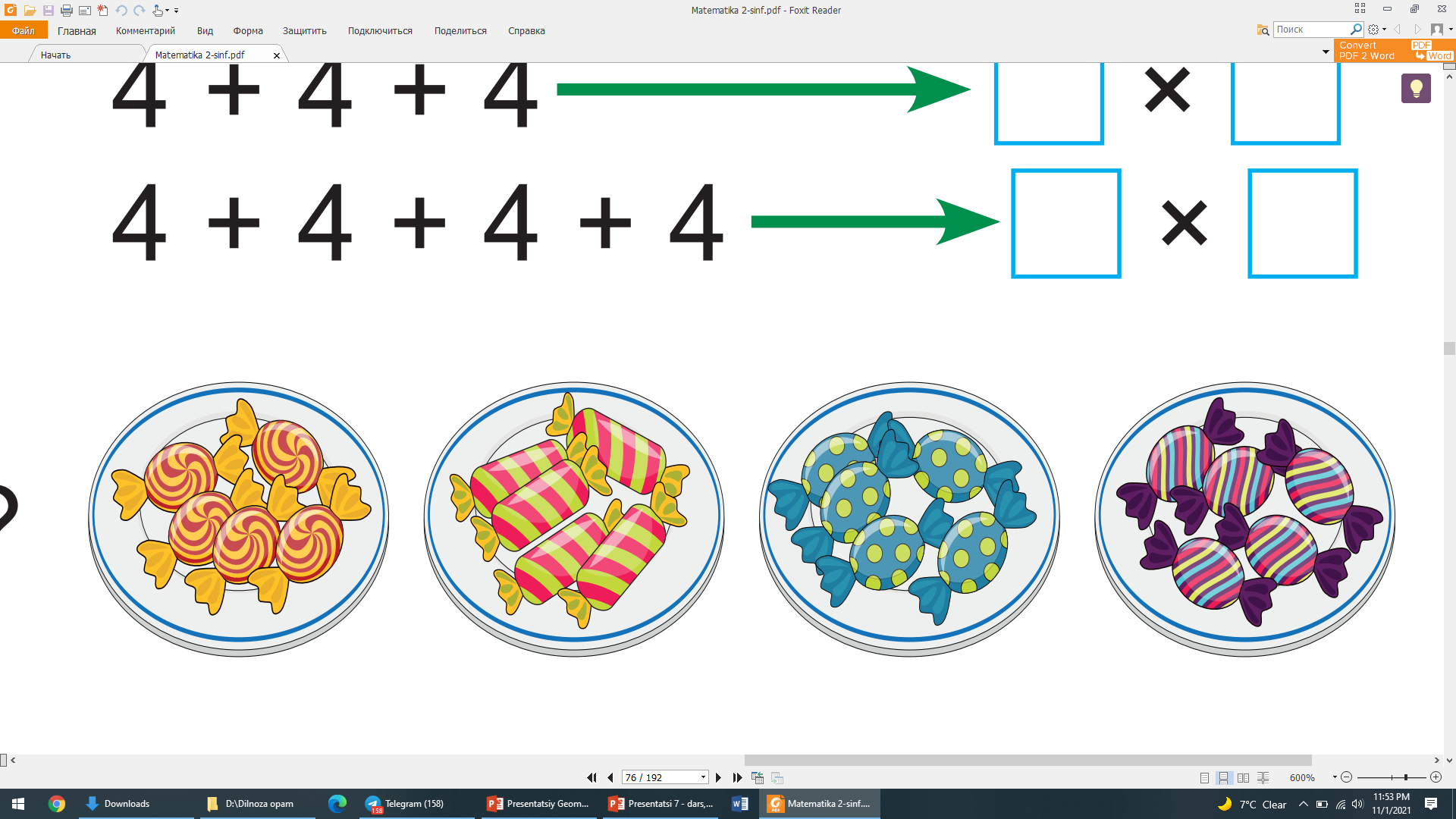 5 ta
5 ta
5 ta
5 ta
x
5
+
5
+
5
+
5
=
4
5
=
20
Jami konfetlar 20 ta
JAVOB:
4 – topshiriq. Mashina massasi nechta koptokcha massasiga teng?
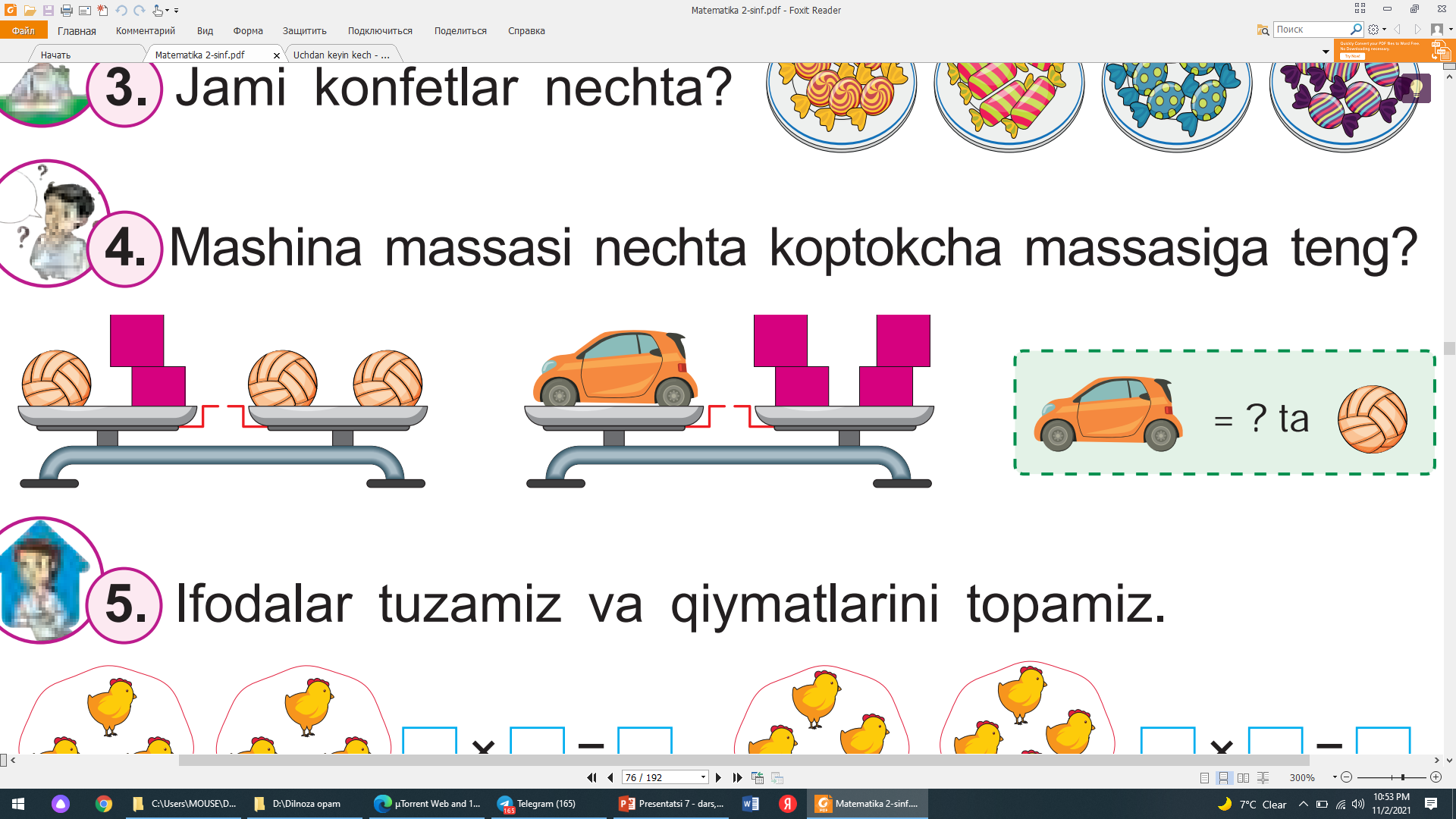 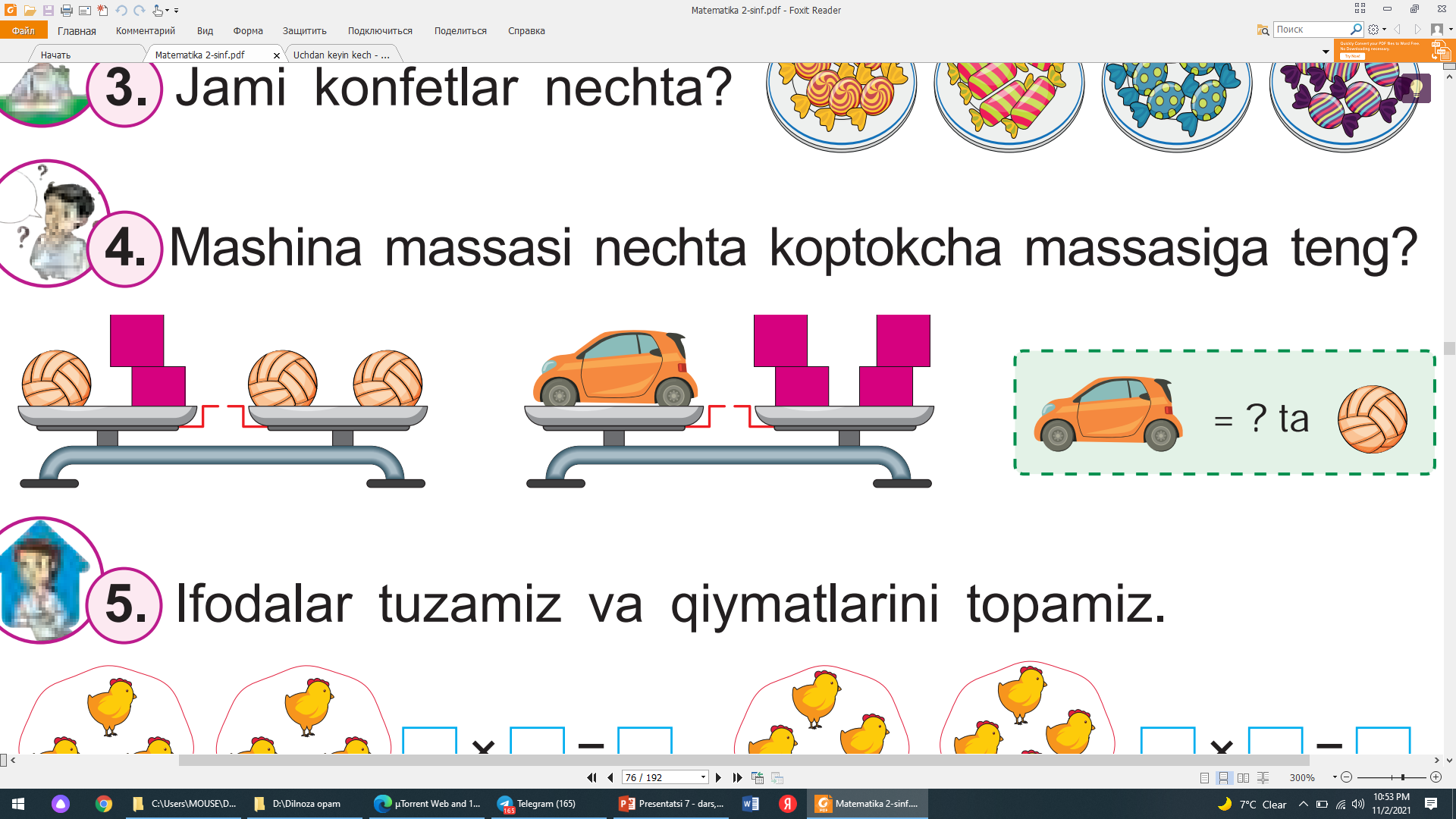 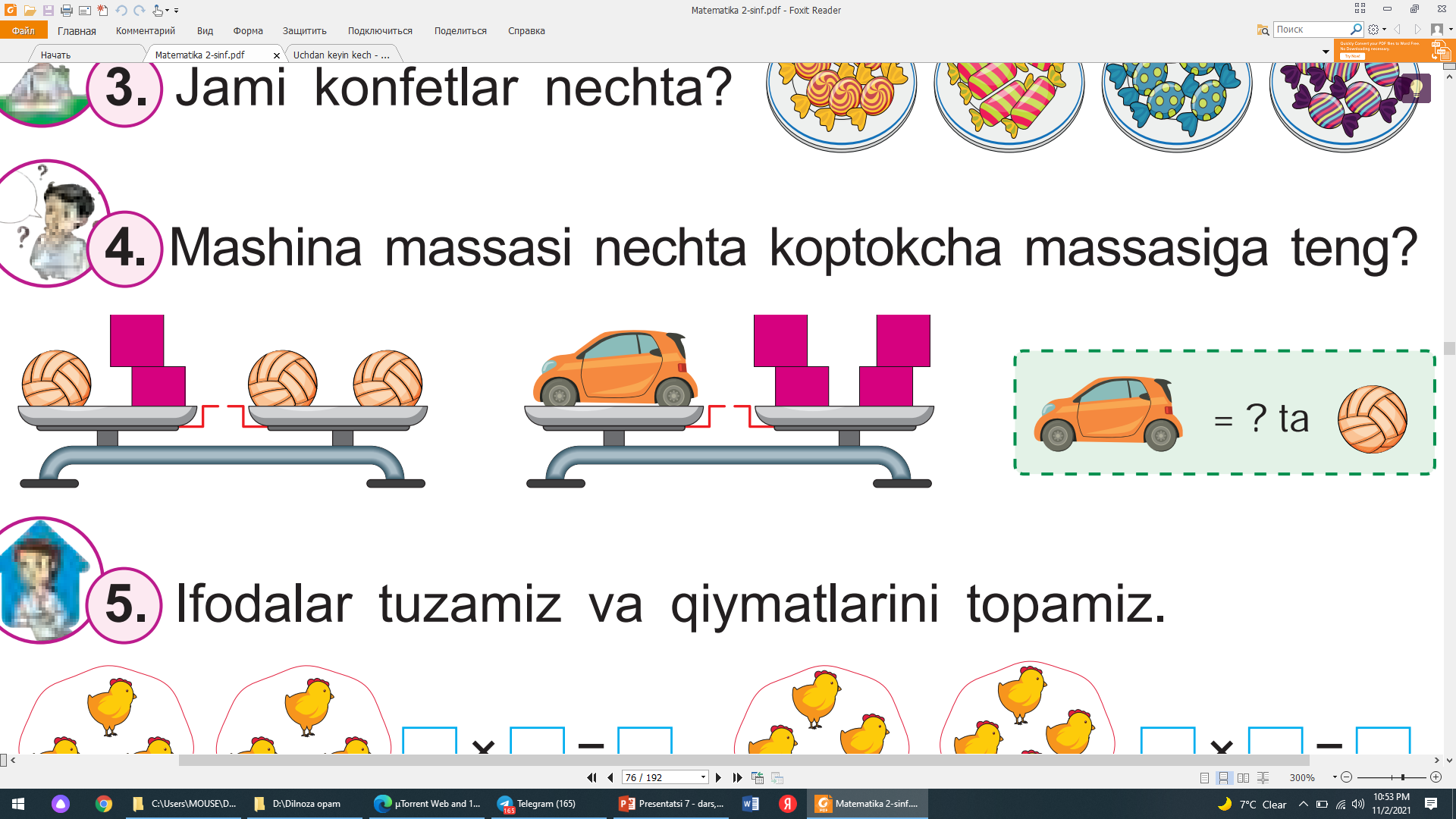 2
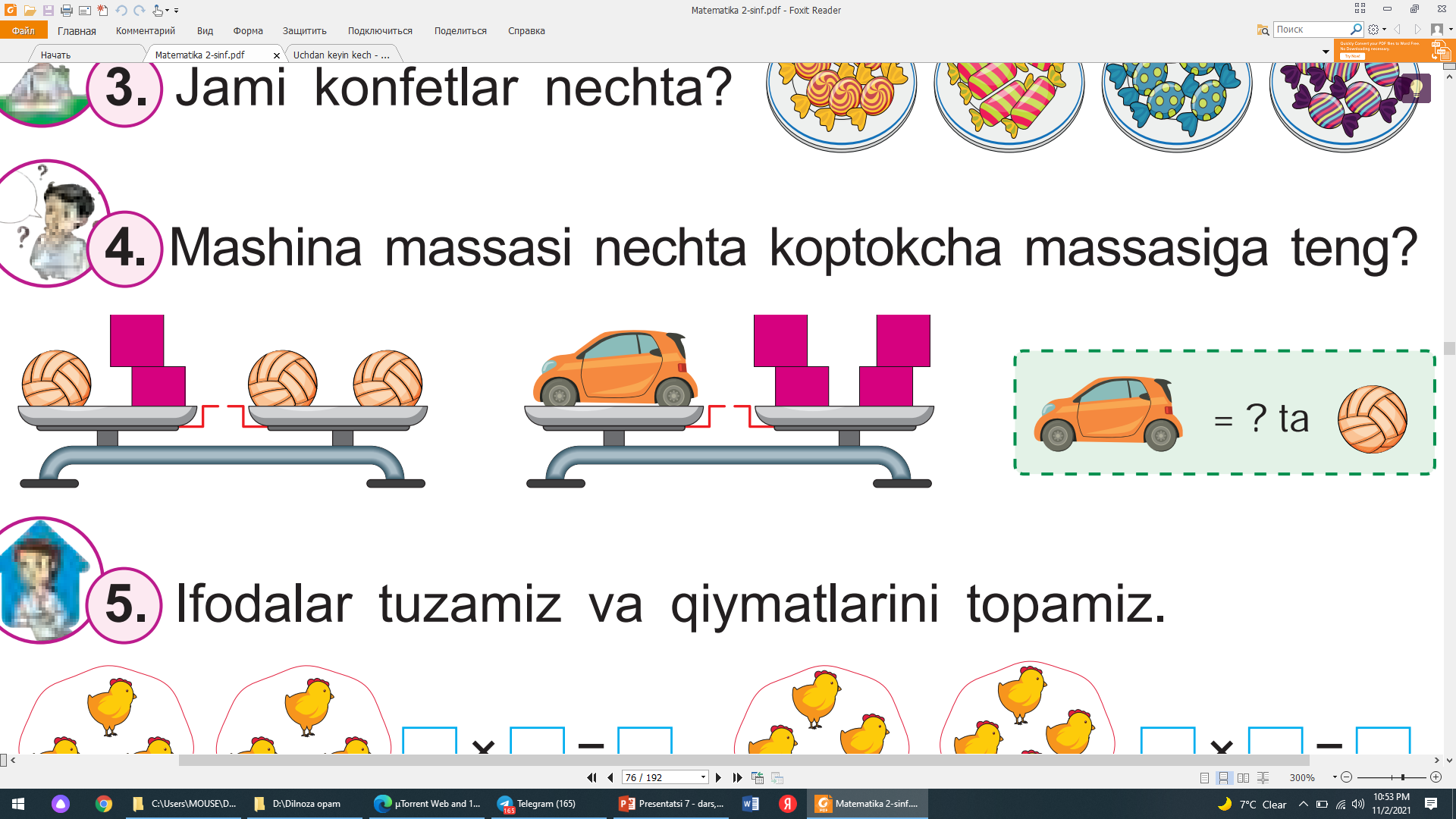 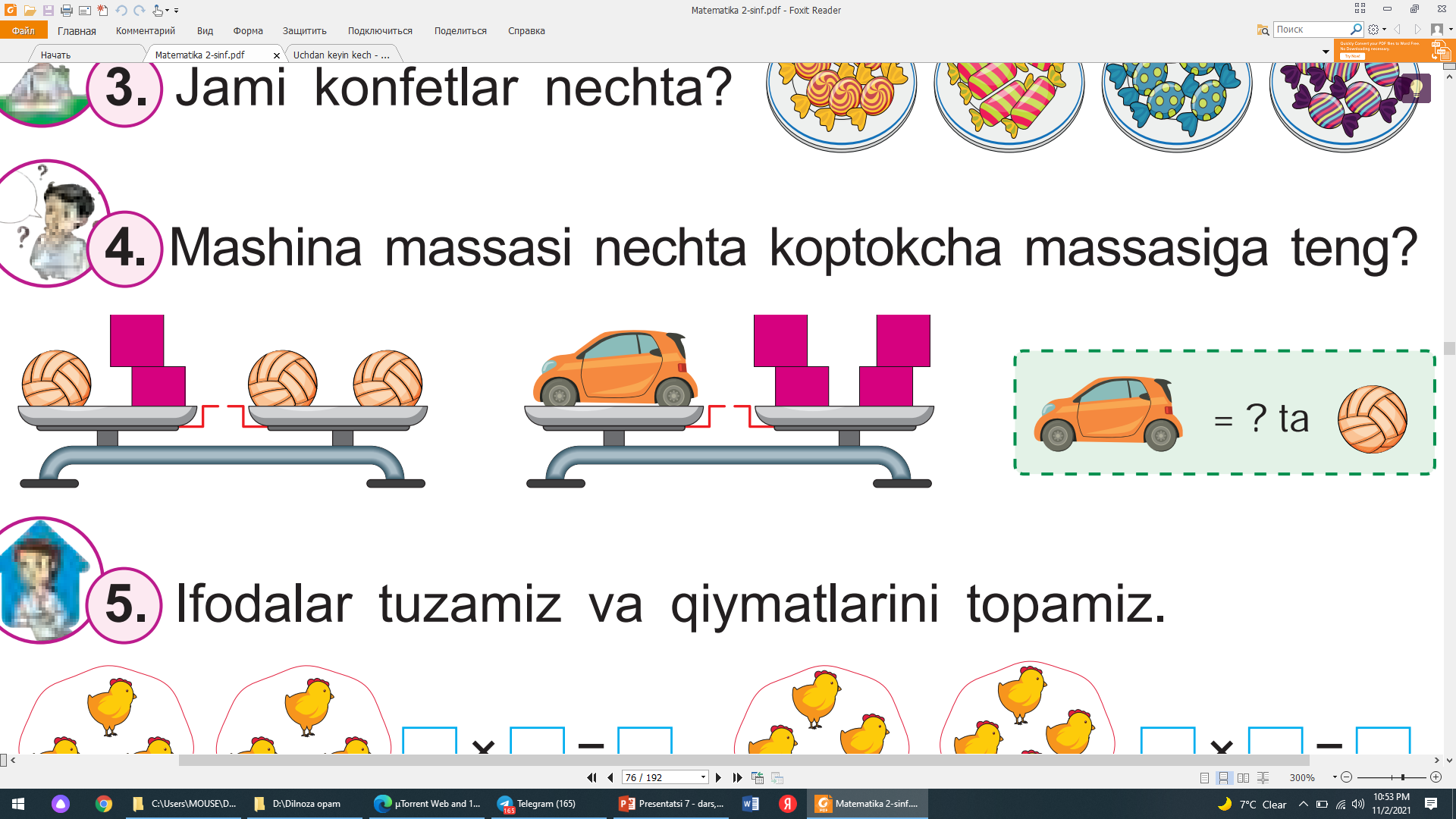 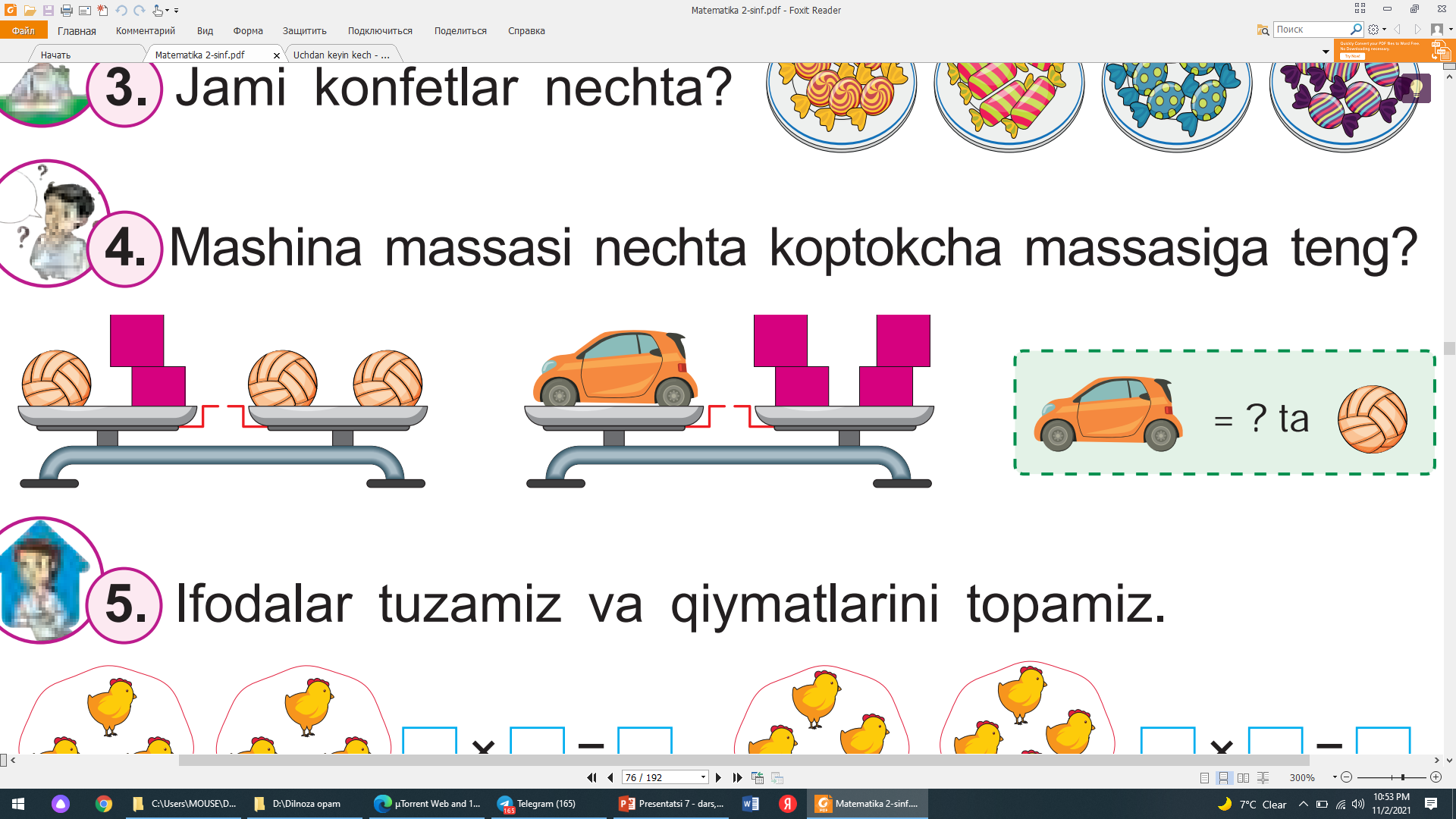 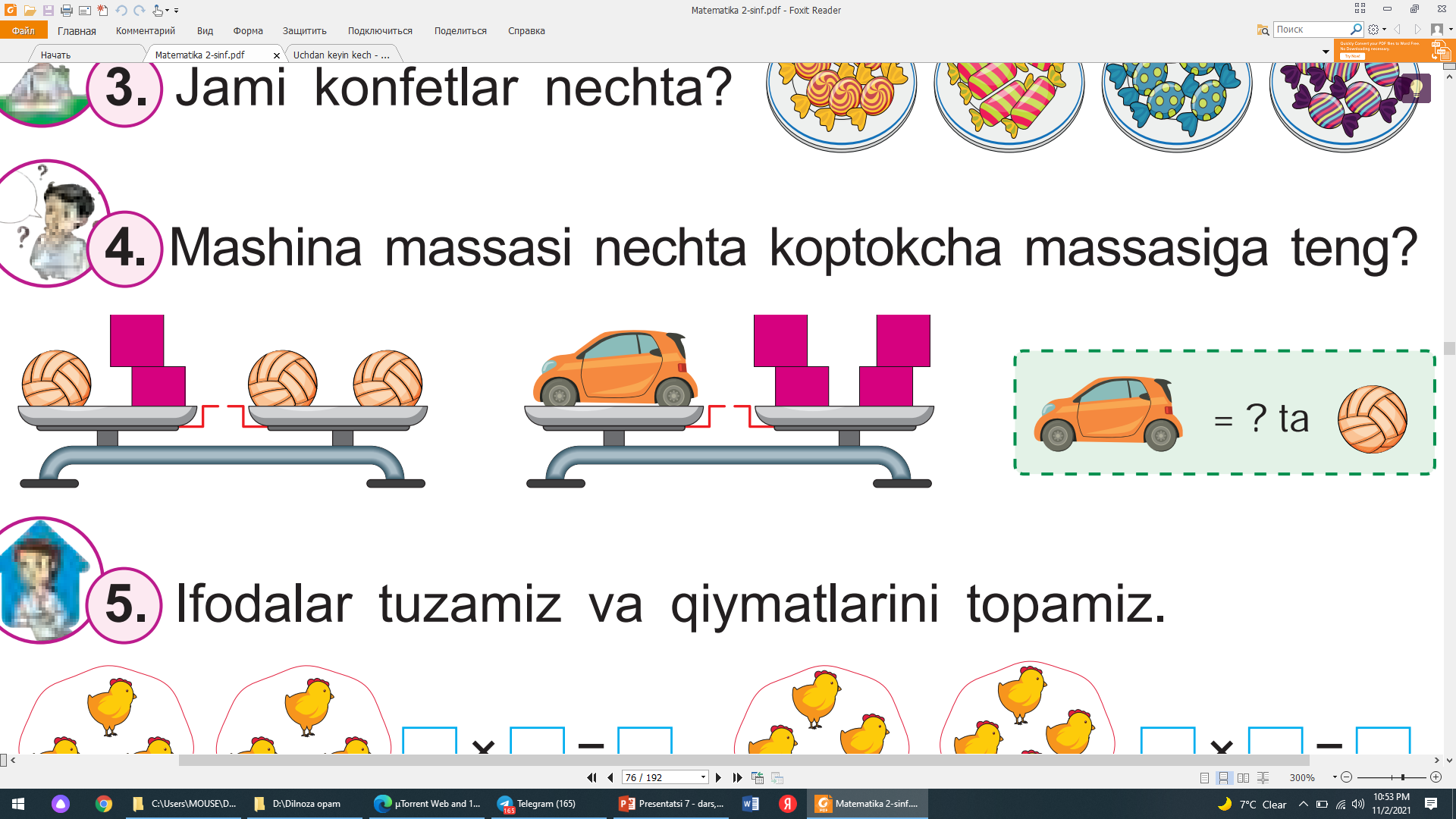 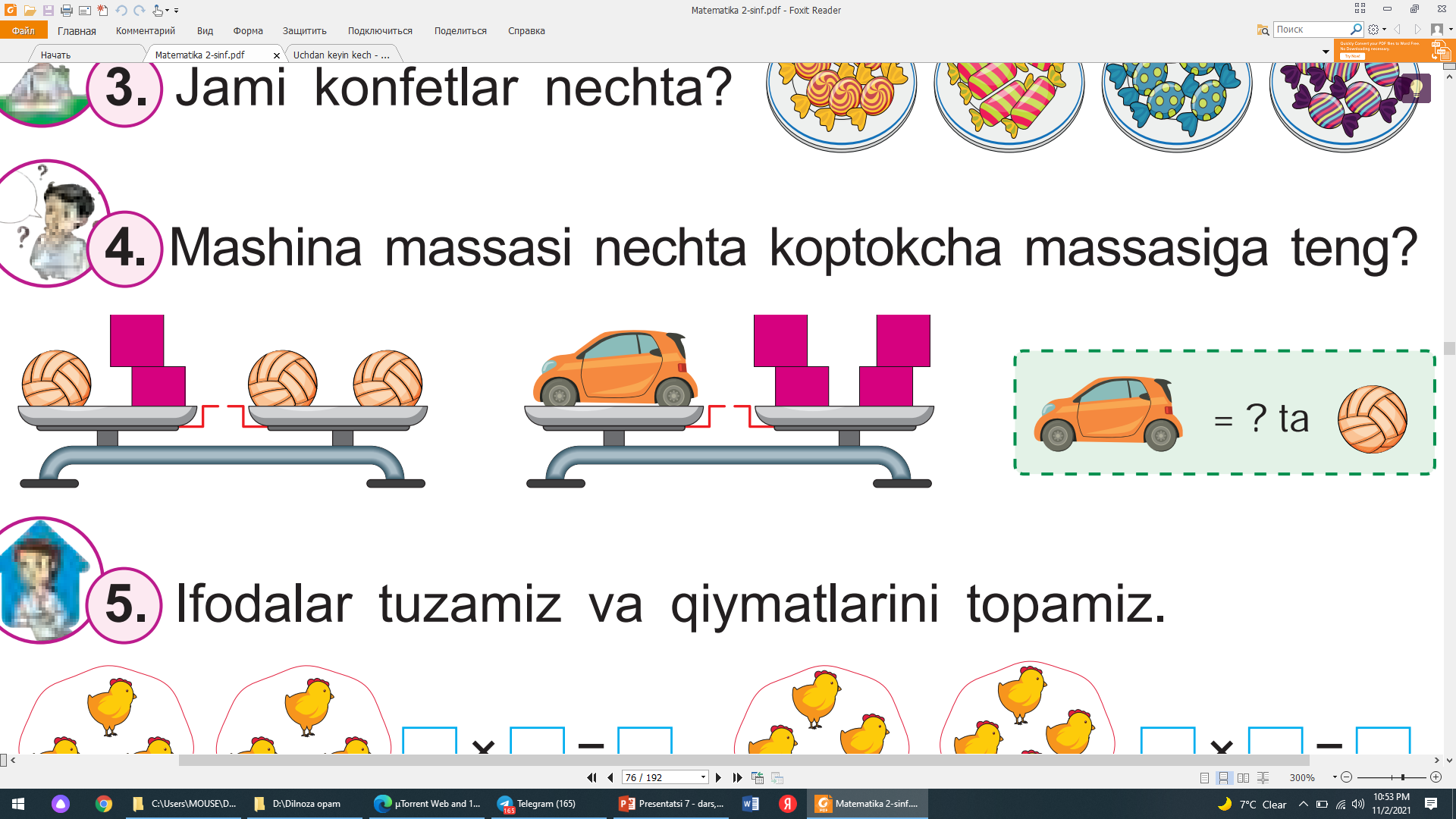 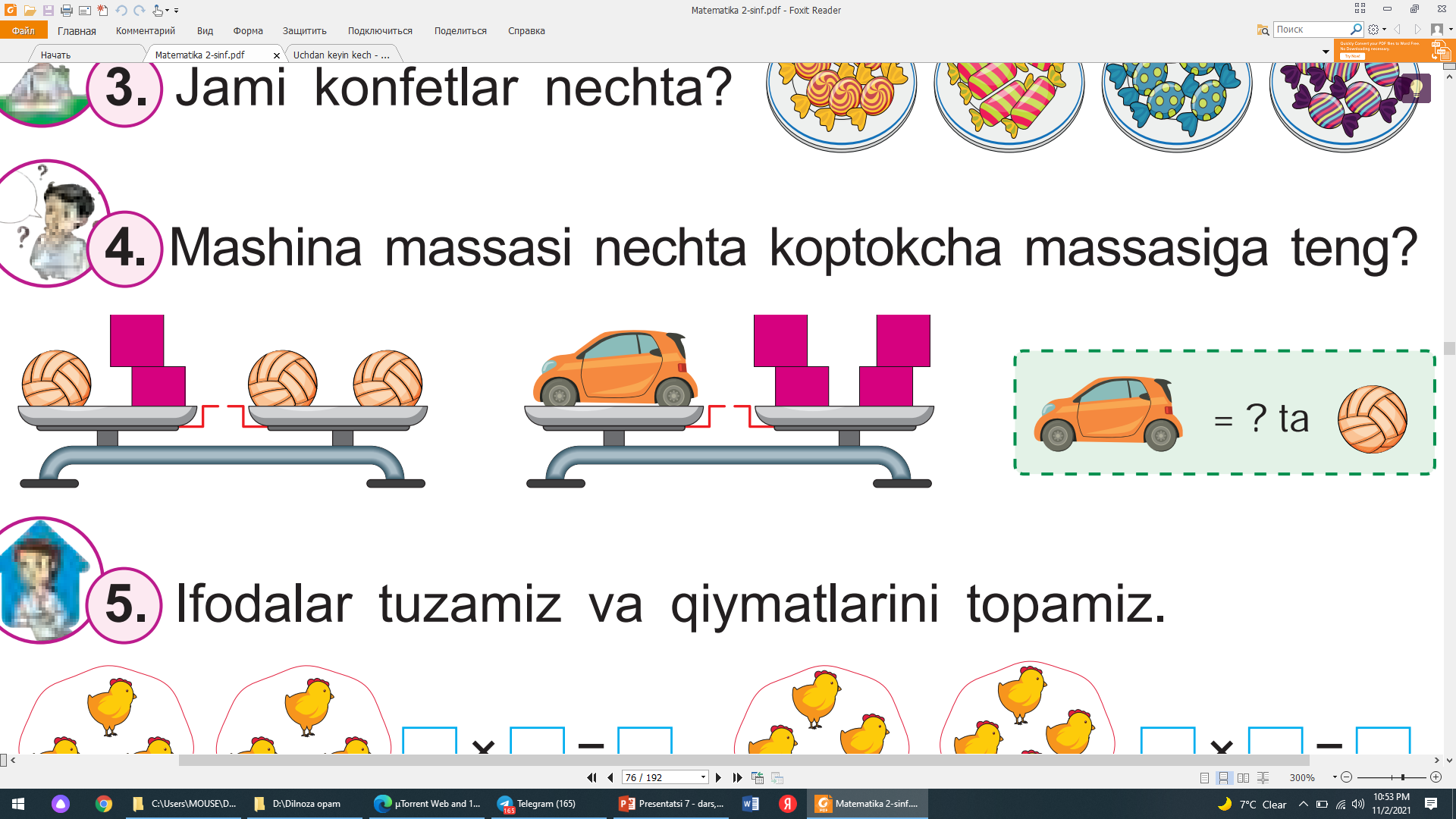 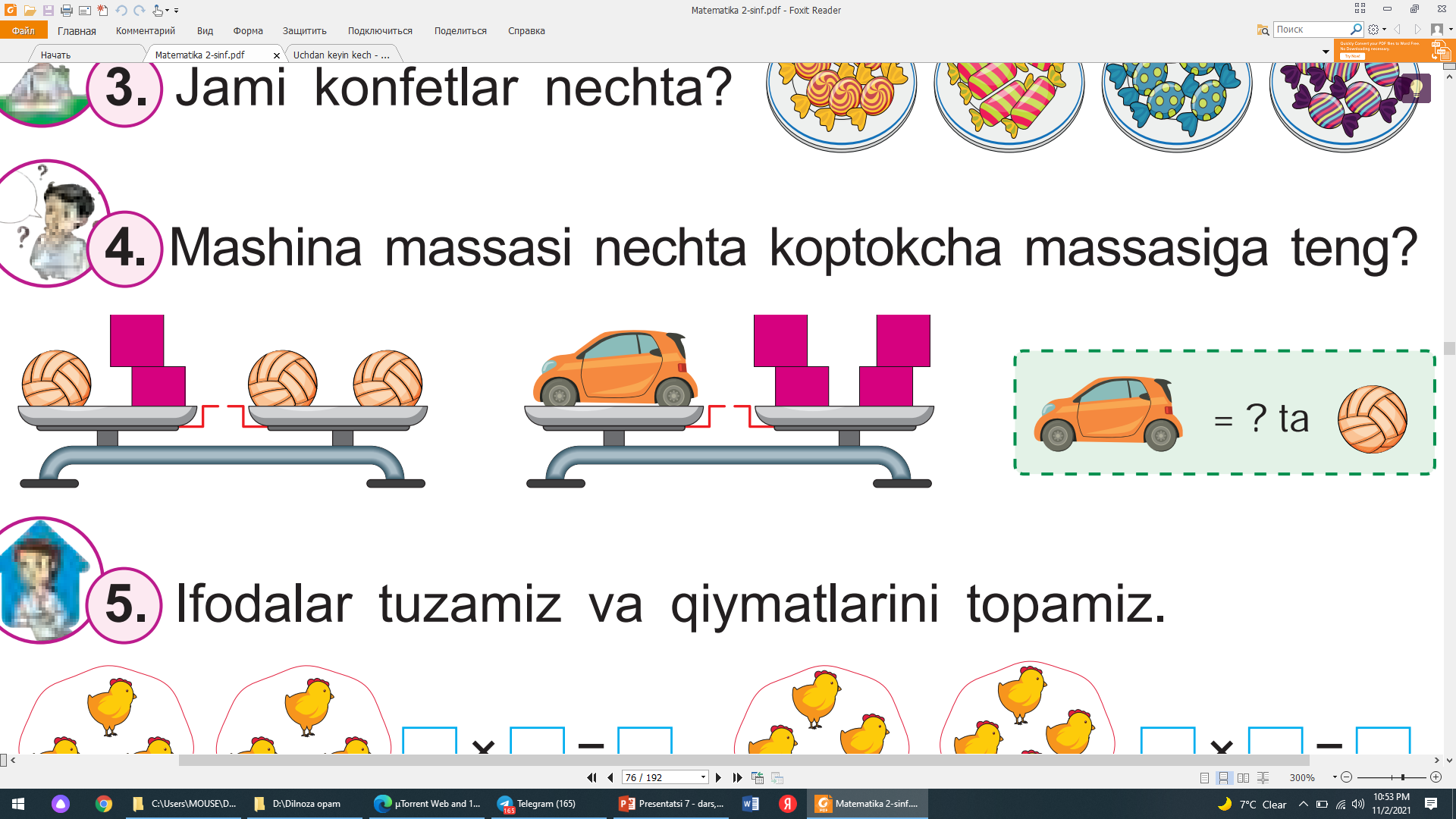 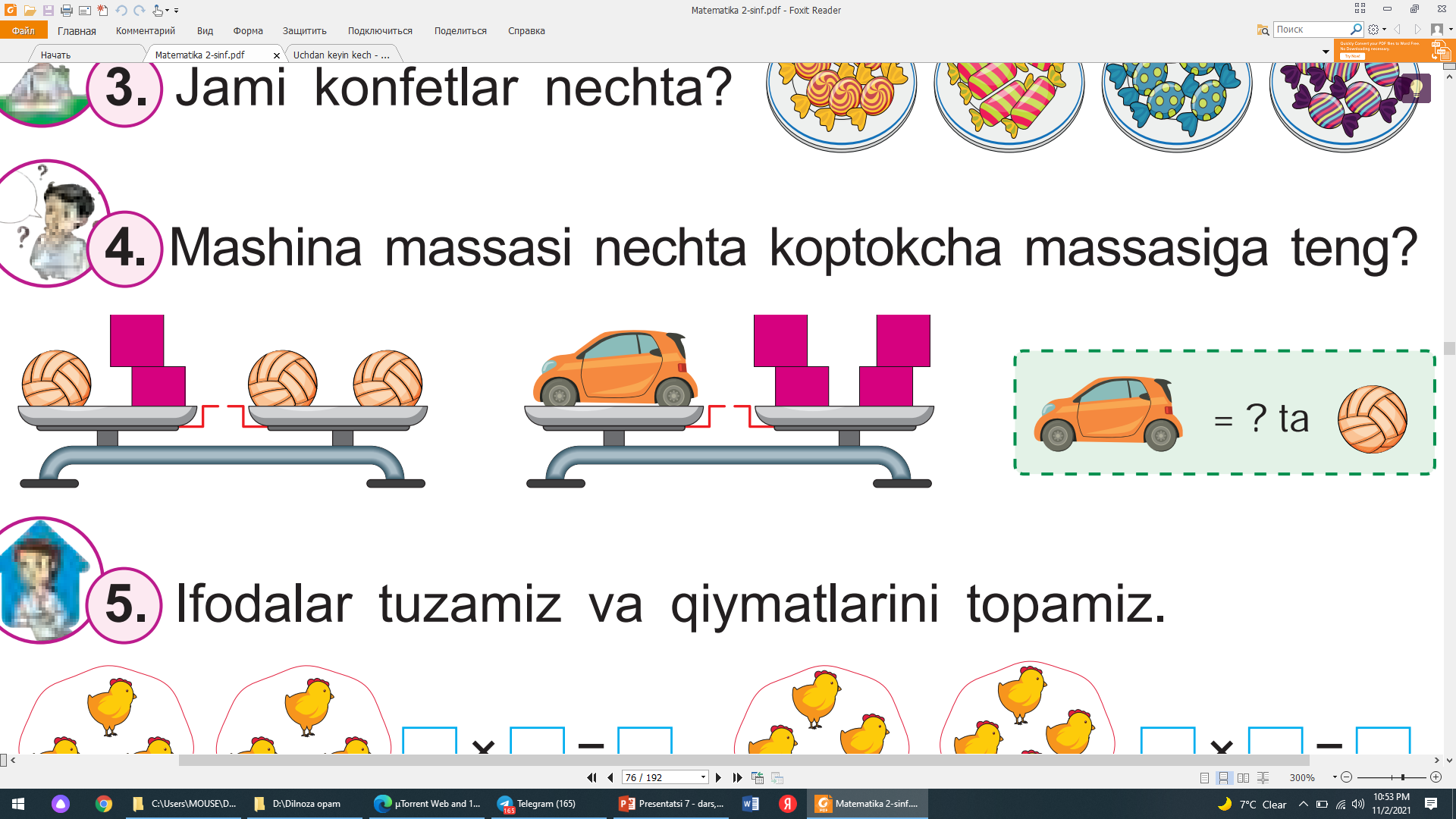 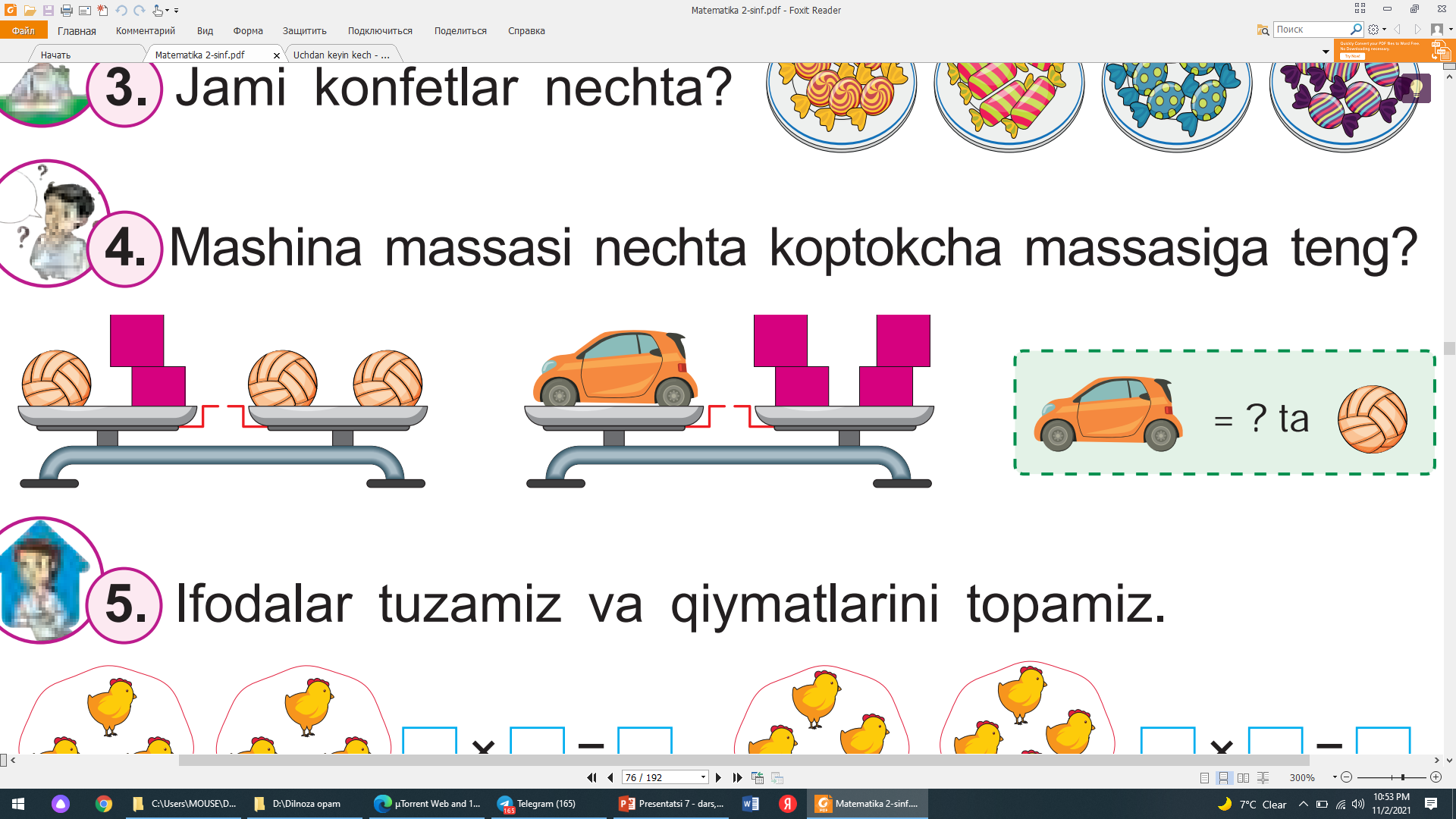 Mustaqil topshiriq. (76- bet) 5- topshiriq. Ifodalar tuzamiz va qiymatlarini topamiz
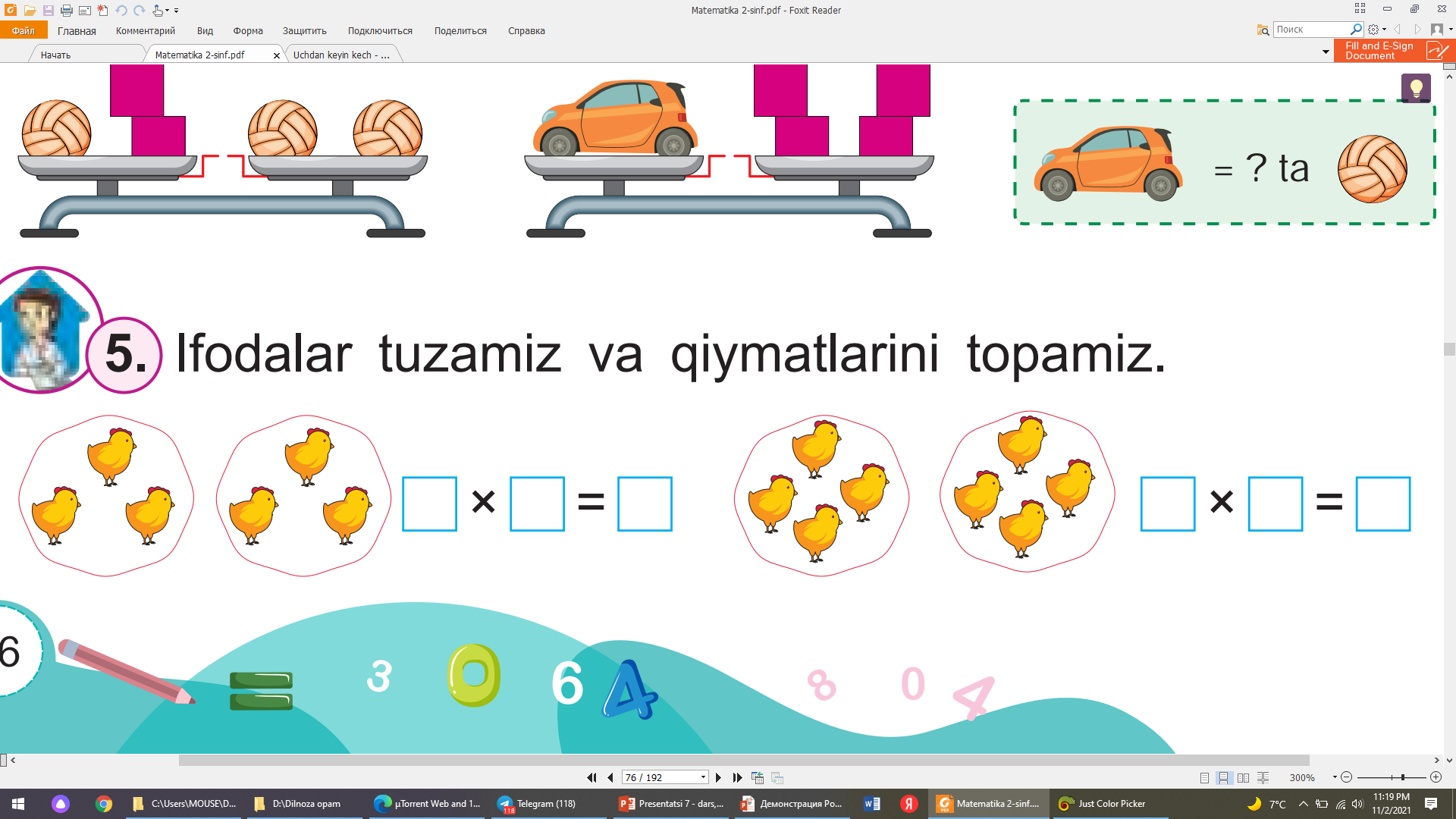 E’tiboringiz uchun rahmat!